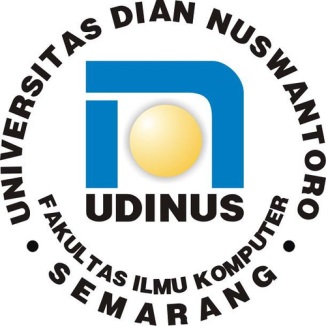 Teknik Informatika S1
Rekayasa Perangkat Lunak
Analysis Modeling (2)
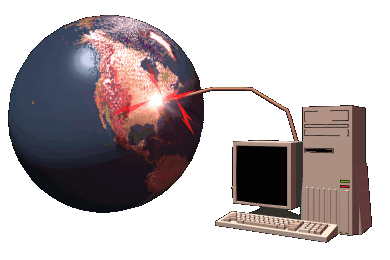 SILABUS MATA KULIAH
1. Introduction to Software Engineering
2. Software Process (1) 
3. Software Process (2)
4. System Engineering
5. Requirement Engineering
6. Analysis Modeling (1)
7. Analysis Modeling (2)
Analysis Modeling
Penjelasan Analisis Kebutuhan Non Fungsional
Penjelasan Analisis Data
Penjelasan Analisis Kebutuhan Fungsional
Definisi Analisis Kebutuhan Non Fungsional
“Penguraian kebutuhan non fungsional (batasan sistem) menjadi kebutuhan yang lebih detail berdasarkan pada fakta dan kebutuhan yang ada.”
Analisis Kebutuhan Perangkat Lunak
“Penguraian kebutuhan-kebutuhan non fungsional yang berhubungan dengan spesifikasi perangkat lunak yang berhubungan dengan proses pembangunan perangkat lunak.”
Contoh Analisis Kebutuhan Perangkat Lunak(1)
Kebutuhan Non Fungsional
SKPL-NF-001 - Sistem yang dibangun berbasis web dinamis

Fakta Perangkat Lunak (Yang ada di lingkungan sistem):
	* Sistem operasi platform windows
	* Belum ada web server
	* Code editor berupa notepad
Contoh Analisis Kebutuhan Perangkat Lunak(2)
Kebutuhan Perangkat Lunak
	* Sistem operasi platform bebas
	* Web server WAMP versi 2 sebagai web server
	* Code editor berupa Adobe Dreamwaver CS6
Kesimpulan (Hasil perbandingan fakta dengan kebutuhan)
Dibutuhkan pengadaan perangkat lunak berupa WAMP versi 2 dan Adobe Dreamwaver CS6 berdasarkan kebutuhan non fungsional dengan kode SKPL-NF-001
Analisis Kebutuhan Perangkat Keras
“Penguraian kebutuhan-kebutuhan non fungsional yang berhubungan dengan spesifikasi perangkat keras yang berhubungan dengan proses pembangunan perangkat lunak.”
Contoh Analisis Kebutuhan Perangkat Keras(1)
Kebutuhan Non Fungsional
SKPL-NF-002 - Sistem yang dibangun dengan spesifikasi grafis yang tinggi

Fakta Perangkat Keras (Yang ada di lingkungan sistem):
	* Komputer dengan VGA on board 128 MB
	* Monitor LCD dengan resolusi 1366x768
Contoh Analisis Kebutuhan Perangkat Keras(2)
Kebutuhan Perangkat Keras
	* Komputer dengan VGA dedicated 1 GB
	* Monitor LCD dengan resolusi 1366x768

Kesimpulan (Hasil perbandingan fakta dengan kebutuhan)
Dibutuhkan pengadaan perangkat keras berupa VGA dedicated 1 GB berdasarkan kebutuhan non fungsional dengan kode SKPL-NF-002
Analisis Kebutuhan Perangkat Pikir
“Penguraian kebutuhan-kebutuhan non fungsional yang berhubungan dengan spesifikasi pengguna yang berhubungan dengan proses pembangunan perangkat lunak.”
Contoh Analisis Kebutuhan Perangkat Pikir(1)
Kebutuhan Non Fungsional
SKPL-NF-003 – Admin Sistem minimal memiliki kemampuan untuk mengatasi permasalahan di sistem

Fakta Perangkat Pikir (Yang ada di lingkungan sistem):
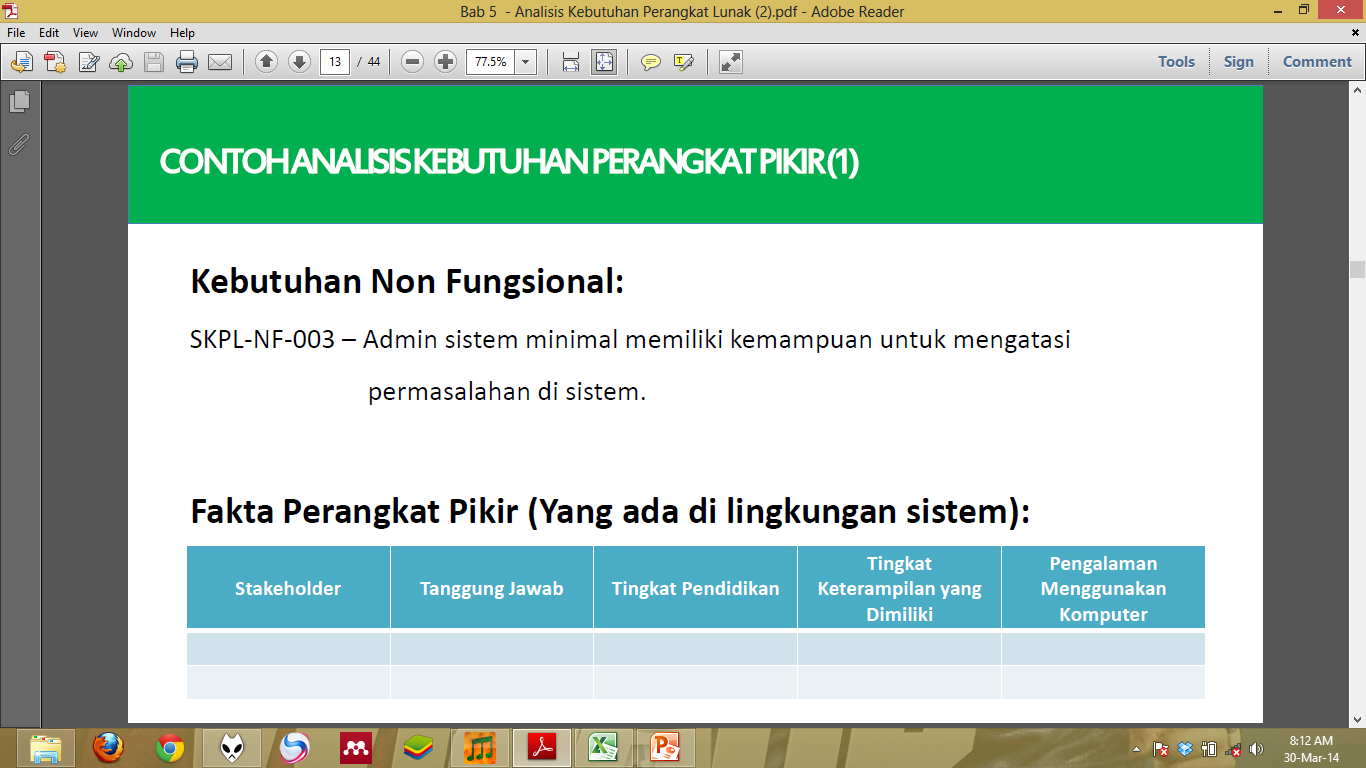 Contoh Analisis Kebutuhan Perangkat Keras(2)
Kebutuhan Perangkat Pikir



Kesimpulan (Hasil perbandingan fakta dengan kebutuhan)
Diisi kebutuhan perangkat pikir apabila terdapat ketidakcocokan spesifikasi pengguna antara fakta dan kebutuhan.
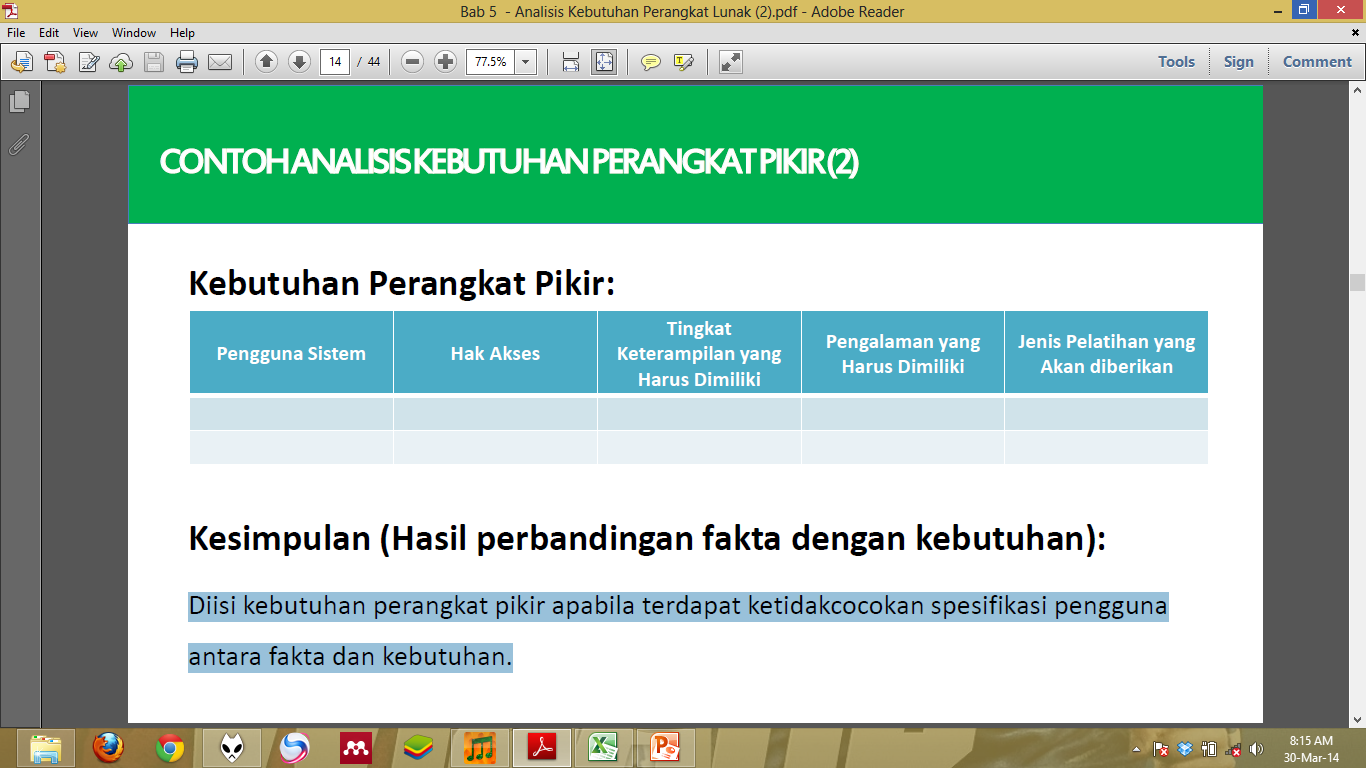 Analisis Jaringan
“Identifikasi spesifikasi Jaringan Lokal yang ada maupun yang dibutuhkan dalam pembangunan perangkat lunak. Analisis jaringan hanya dilakukan apabila sistem dibangun dalam jaringan lokal/terbatas.”
Contoh Analisis Jaringan(1)
Kebutuhan Non Fungsional
SKPL-NF-004 - Sistem yang dijalankan pada LAN dengan subnet mask 24 bit

Fakta Jaringan (Yang ada di lingkungan sistem):
Jaringan yang ada mempunyai subnet mask 25 bit (126 host) <<lengkapi dengan gambar arsitektur jaringan dan perhitungan subnetting pada jaringan tersebut>>
Contoh Analisis Jaringan (2)
Kebutuhan Jaringan
Jaringan yang dibutuhkan mempunyai subnet mask 24 bit (254 host) <<lengkapi dengan gambar arsitektur jaringan dan perhitungan subnetting sesuai kebutuhan sistem>>.

Kesimpulan (Hasil perbandingan fakta dengan kebutuhan)
Diperlukan pengubahan arsitektur dan subnetting pada jaringan yang ada berdasarkan kebutuhan jaringan dengan kode SKPL-NF-004.
Analisis Pengkodean
“Identifikasi pengkodean yang telah digunakan pada sistem berjalan dengan maksud mengetahui format pengkodean.”
Contoh Analisis Pengkodean (1)
Kebutuhan Non Fungsional
SKPL-NF-005 – NIM Mahasiswa menggunakan format standar UDINUS

Fakta Pengkodean (Yang ada di lingkungan sistem):
NIM : A11.2013.00001
A11 = Kode fakultas dan jurusan
2013 = Tahun Masuk
00001 = No urut Mahasiswa
Contoh Analisis Pengkodean (2)
Contoh Kode Produk : BJ 00008 berarti produk ini adalah Baju dengan urutan 00008.
ANALISIS DATA
LANGKAH-LANGKAH ANALISIS DATA
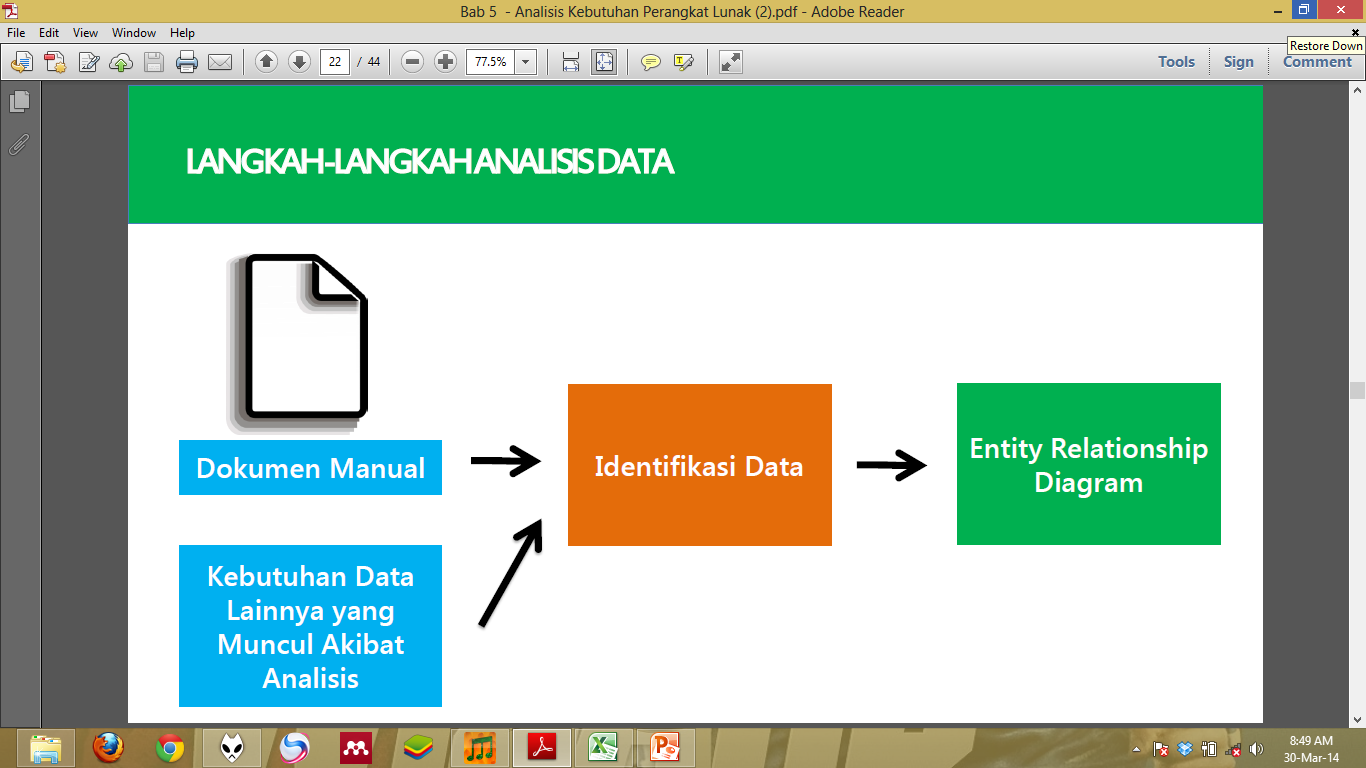 Aturan-aturan ERD (Entity Relationship Diagram)
1. Memodelkan data dalam bentuk entitas beserta relasi.
2.Kardinalitas/ Modalitas yang diberikan akan mempengaruhi peletakan dan pemberian atribut kunci untuk setiap relasi.
3.Entitas dan relasi yang memiliki kardinalitas many to many akan menggambarkan data store yang akan digunakan pada DFD.
4.Jangan mempergunakan agregasi dan genspec sesuai dengan syarat penggunaanya.
SIMBOL ERD
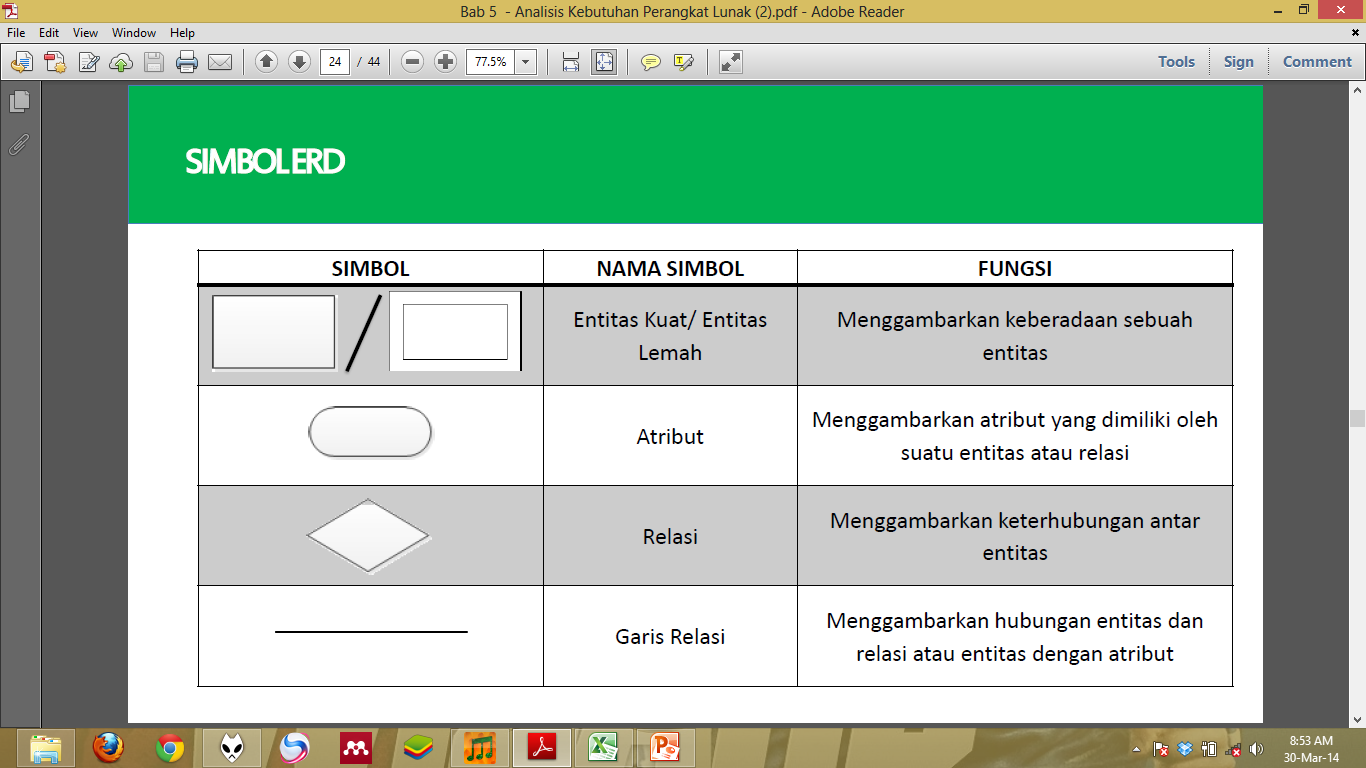 KARDINALITAS DAN MODALITAS
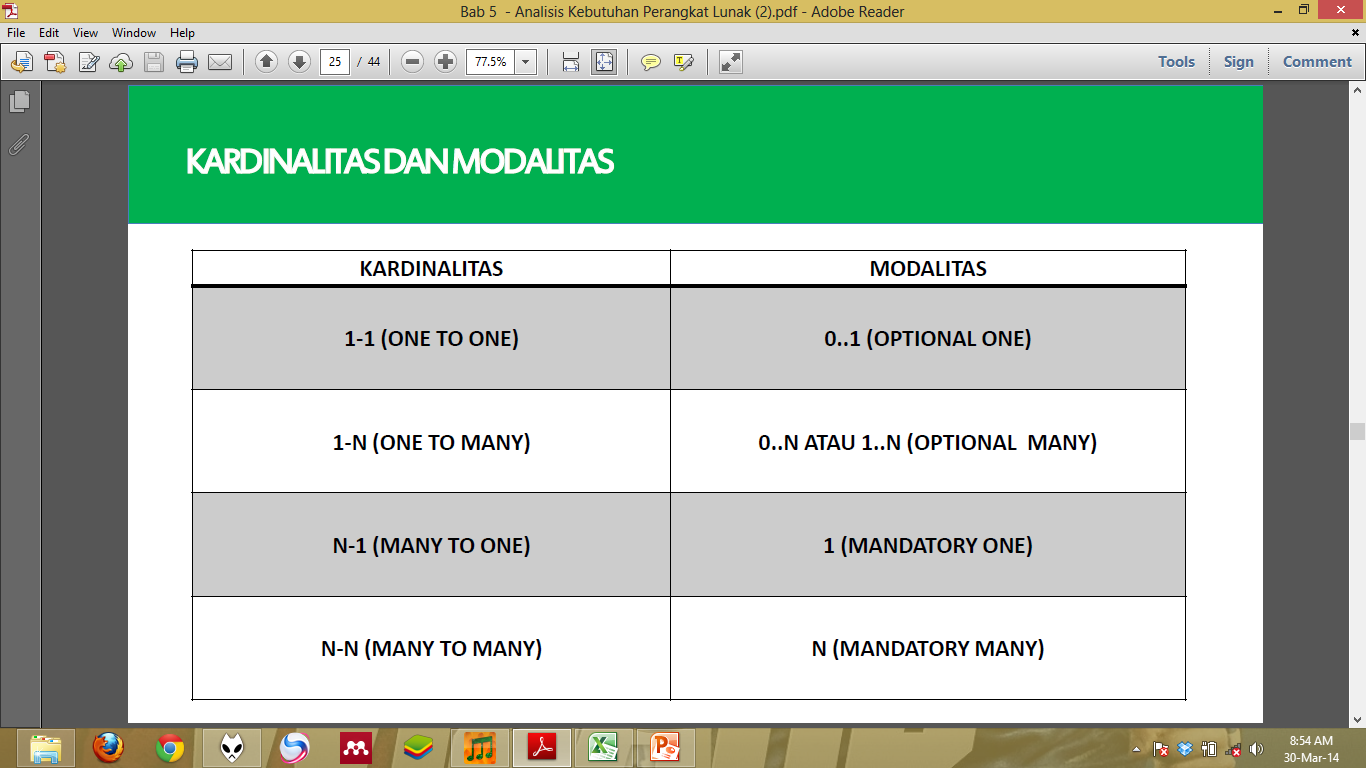 CONTOH ERD
LANGKAH-LANGKAH ANALISIS KEBUTUHAN FUNGSIONAL
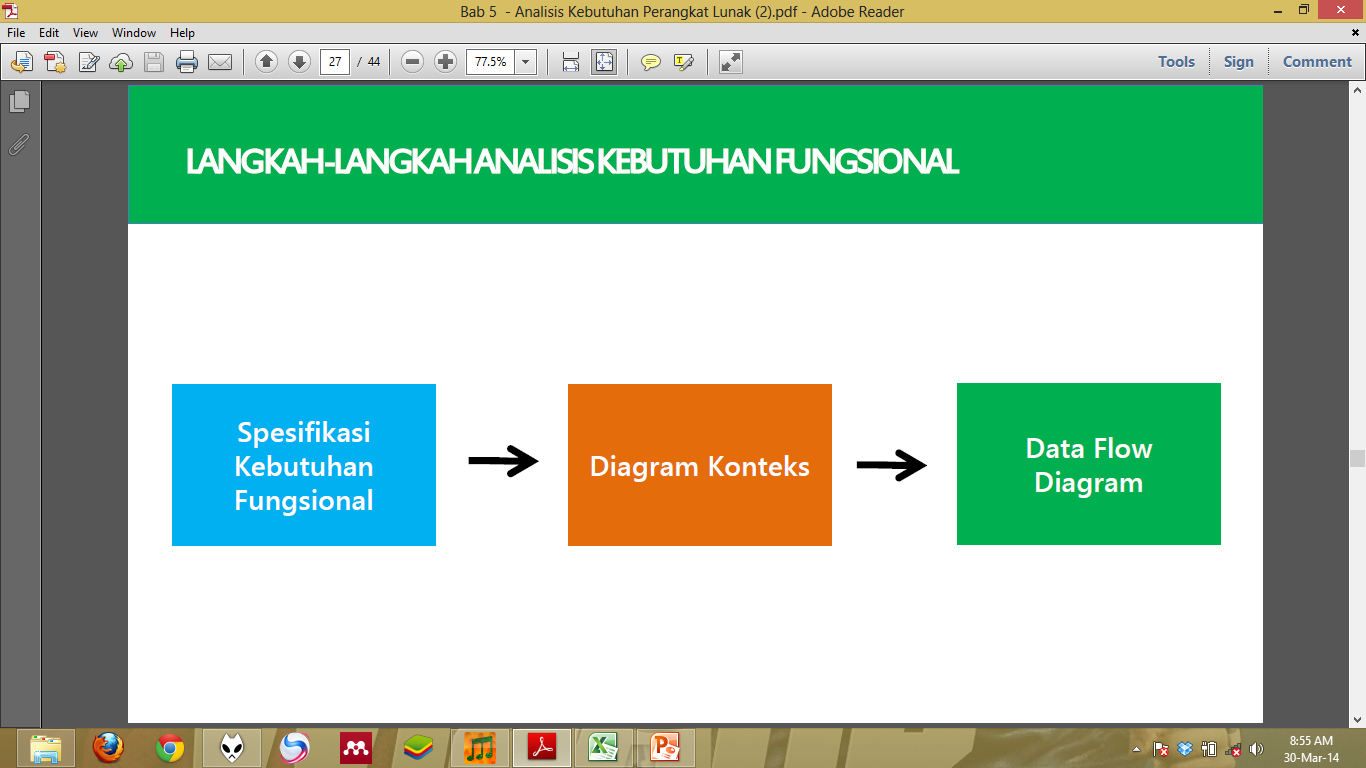 SIMBOL DIAGRAM KONTEKS DFD
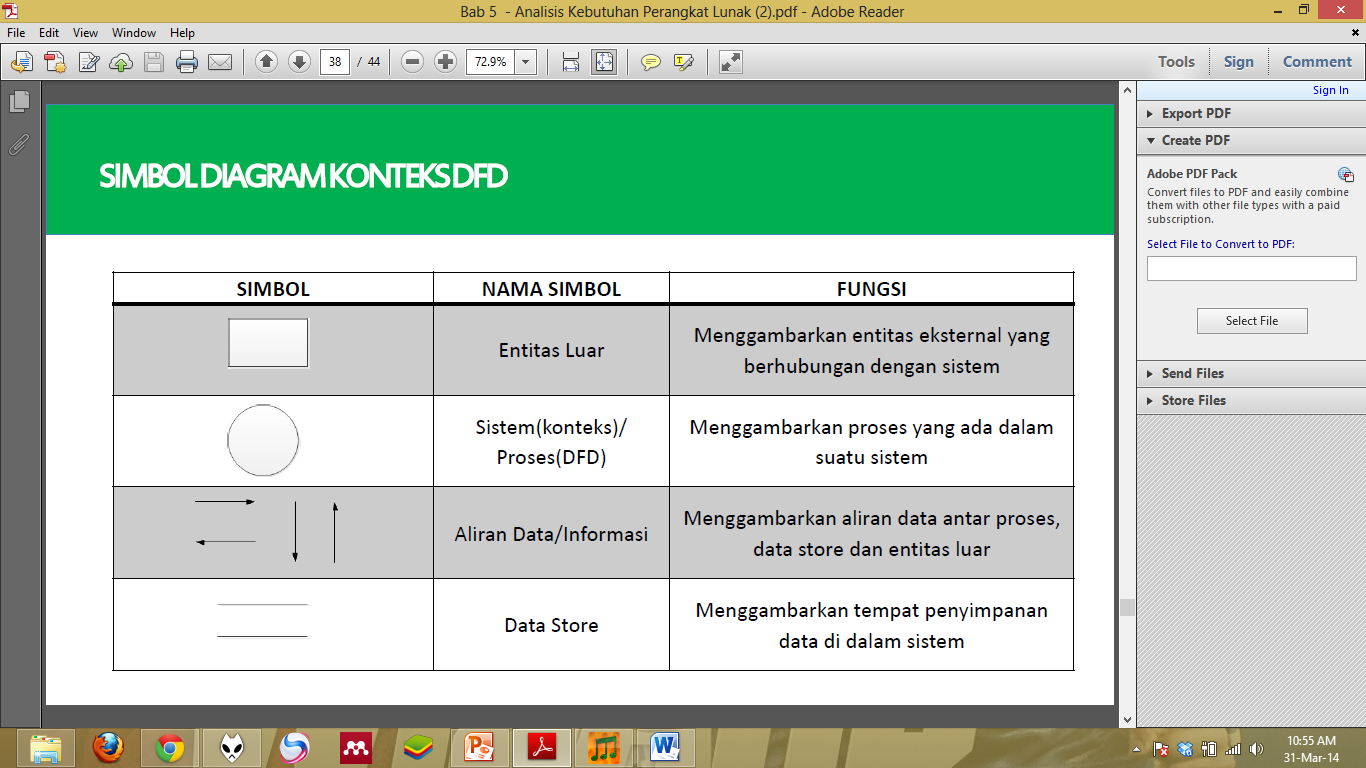 Aturan-aturan Diagram Konteks
1.Memodelkan aliran data dari entitas luar ke dalam sistem.
2.Sistem masih dianggap kesatuan yang utuh.
3.Entitas luar bisa berupa pengguna, mesin, ataupun database yang berada di luar sistem tapi berhubungan dengan sistem.
4.Garis masuk dari entitas luar ke dalam sistem menggambarkan input sedangkan garis keluar dari sistem ke entitas luar menggambarkan output.
CONTOH Diagram Konteks
Aturan-aturan Data Flow Diagram(1)
1.Memodelkan proses beserta aliran data setiap prosesnya.
2.DFD merupakan breakdown dari diagram konteks.
3.Peletakan entitas luar harus konsisten supaya mudah dibaca.
4.Data store yang ada pada sistem dimunculkan.
Aturan-aturan Data Flow Diagram(2)
5.Garis aliran data dari entitas luar ke dalam proses harus konsisten baik secara jumlah maupun penamaan.
6.DFD bisa dibreakdown sampai level yang “cukup”.
7.DFD yang mempunyai level besar merupakan turunan dari DFD dengan level yang lebih kecil.
8.Konsistensi jumlah dan penamaan aliran data harap diperhatikan dari DFD level sebelumnya.
Aturan-aturan Data Flow Diagram(3)
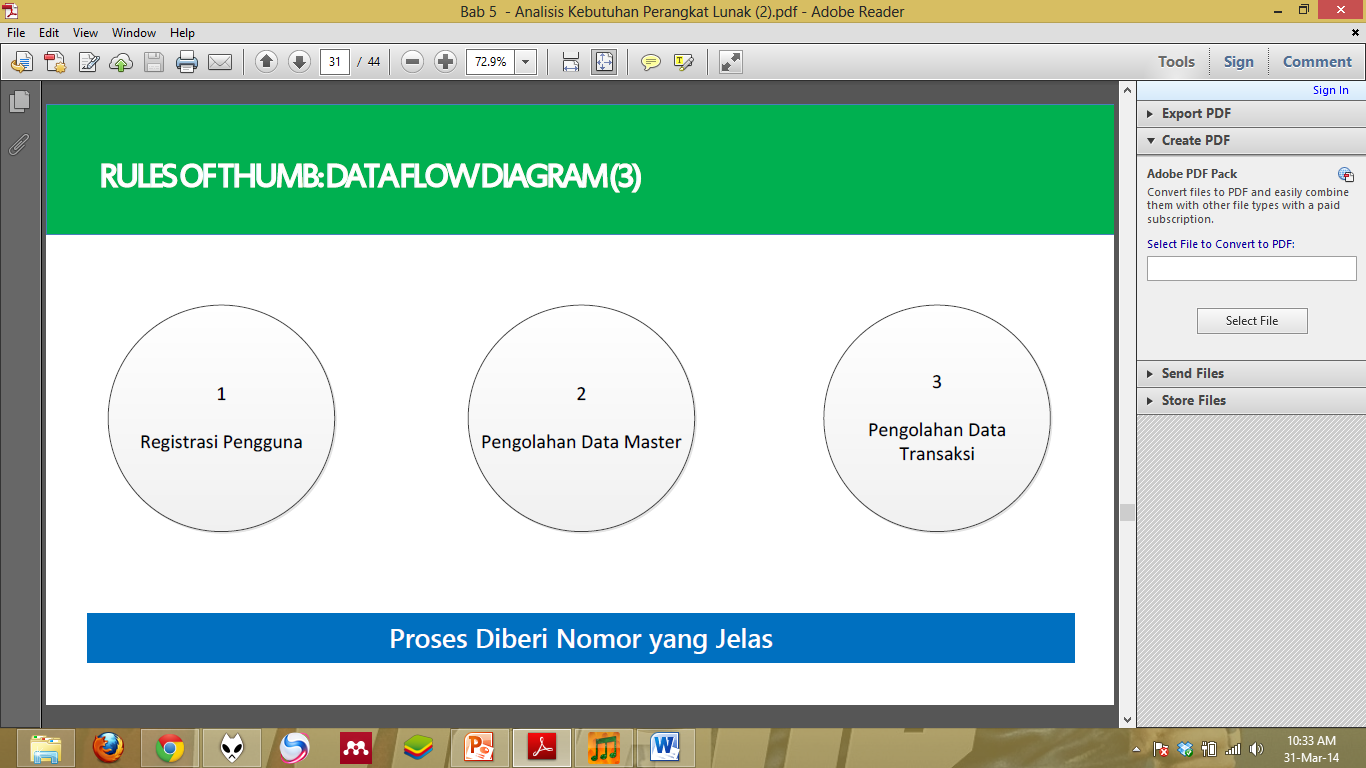 Aturan-aturan Data Flow Diagram(4)
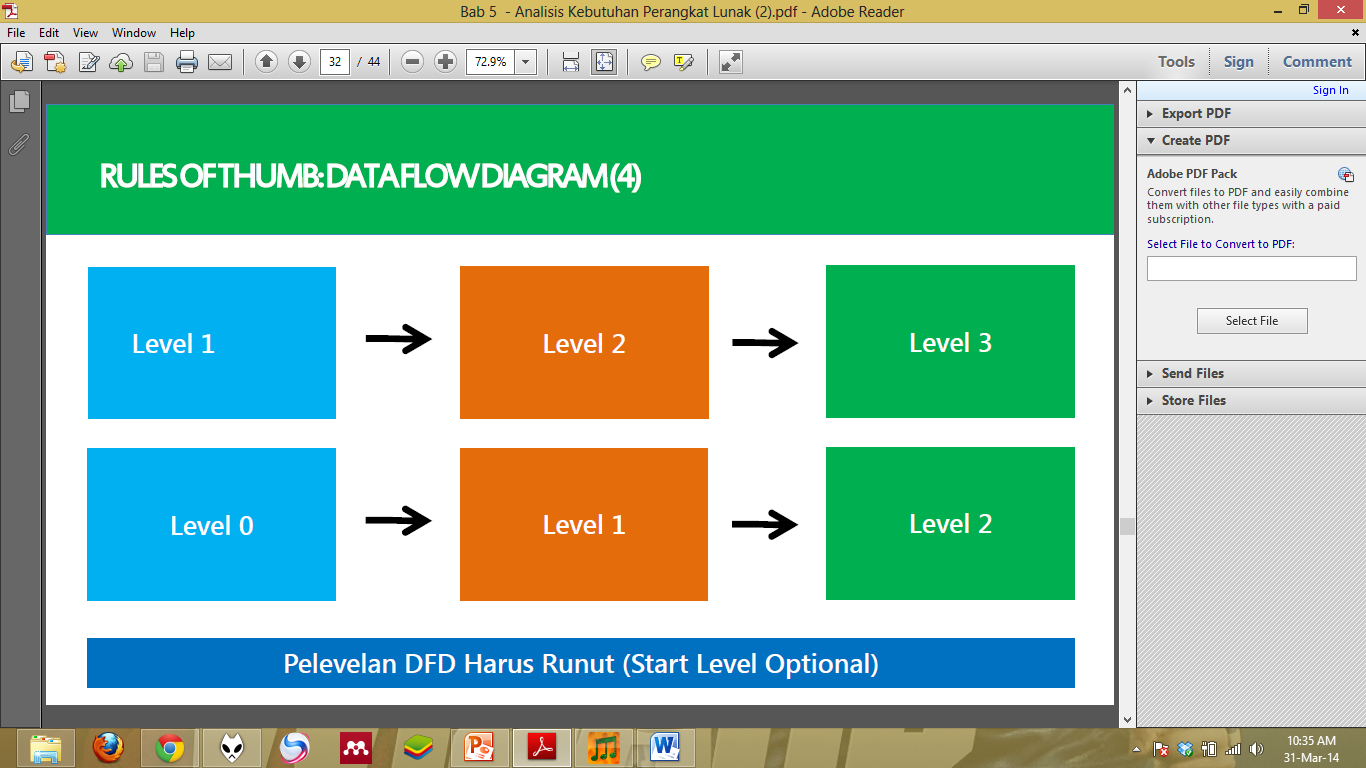 Aturan-aturan Data Flow Diagram(5)
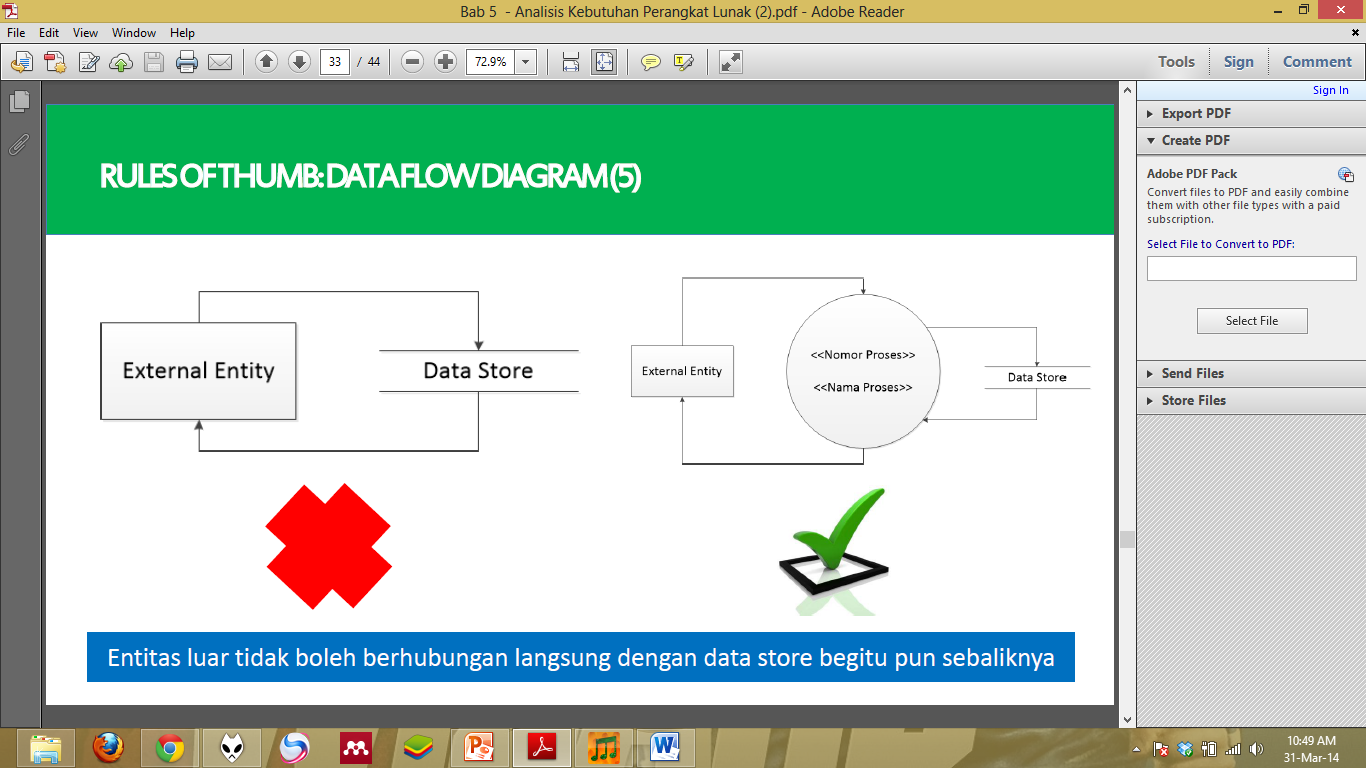 Aturan-aturan Data Flow Diagram(6)
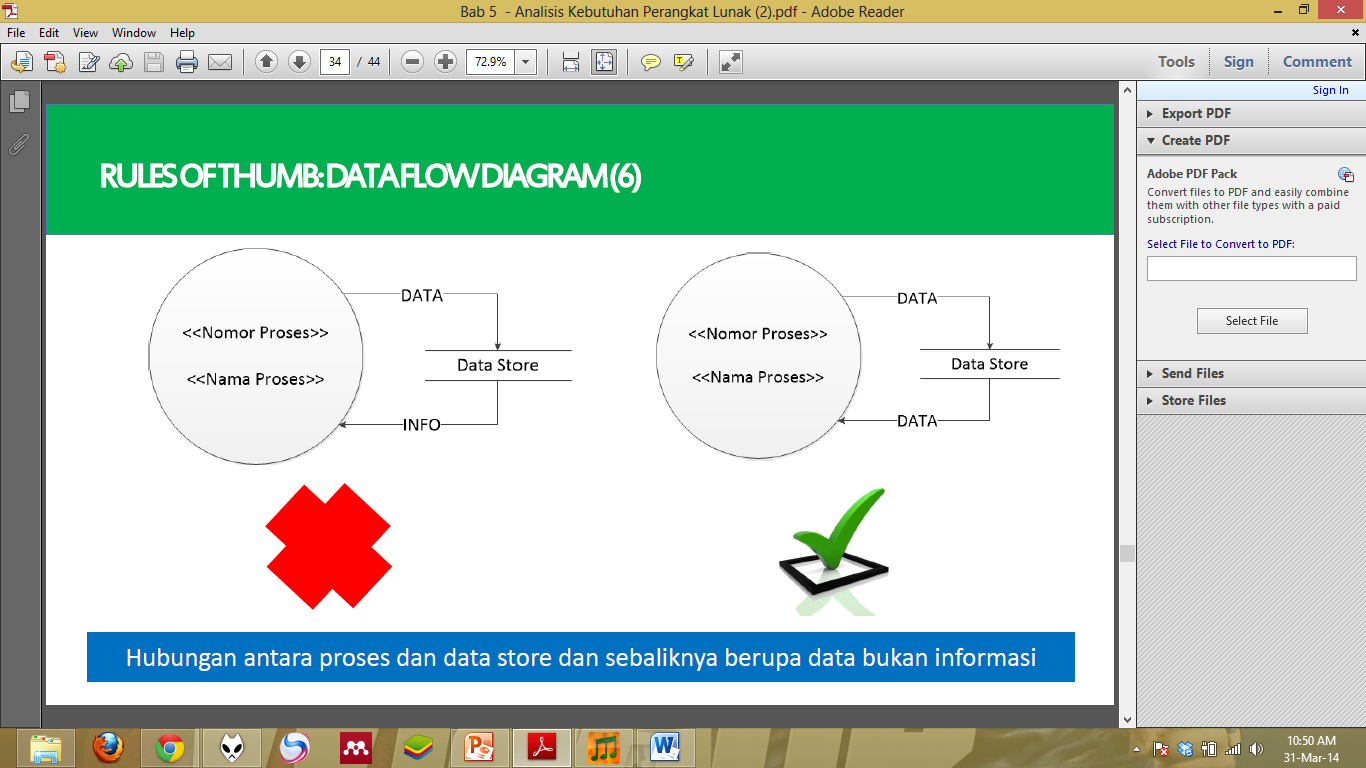 Aturan-aturan Data Flow Diagram(7)
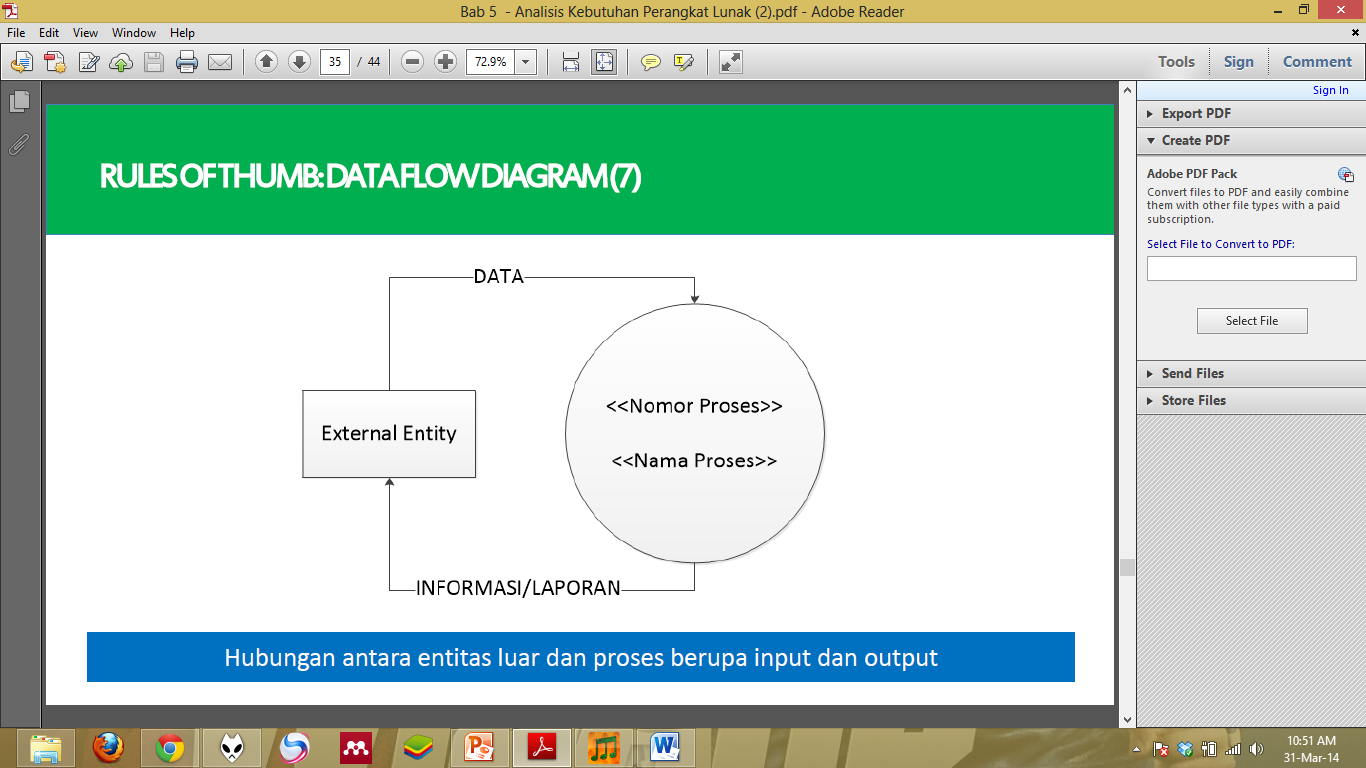 Aturan-aturan Data Flow Diagram(8)
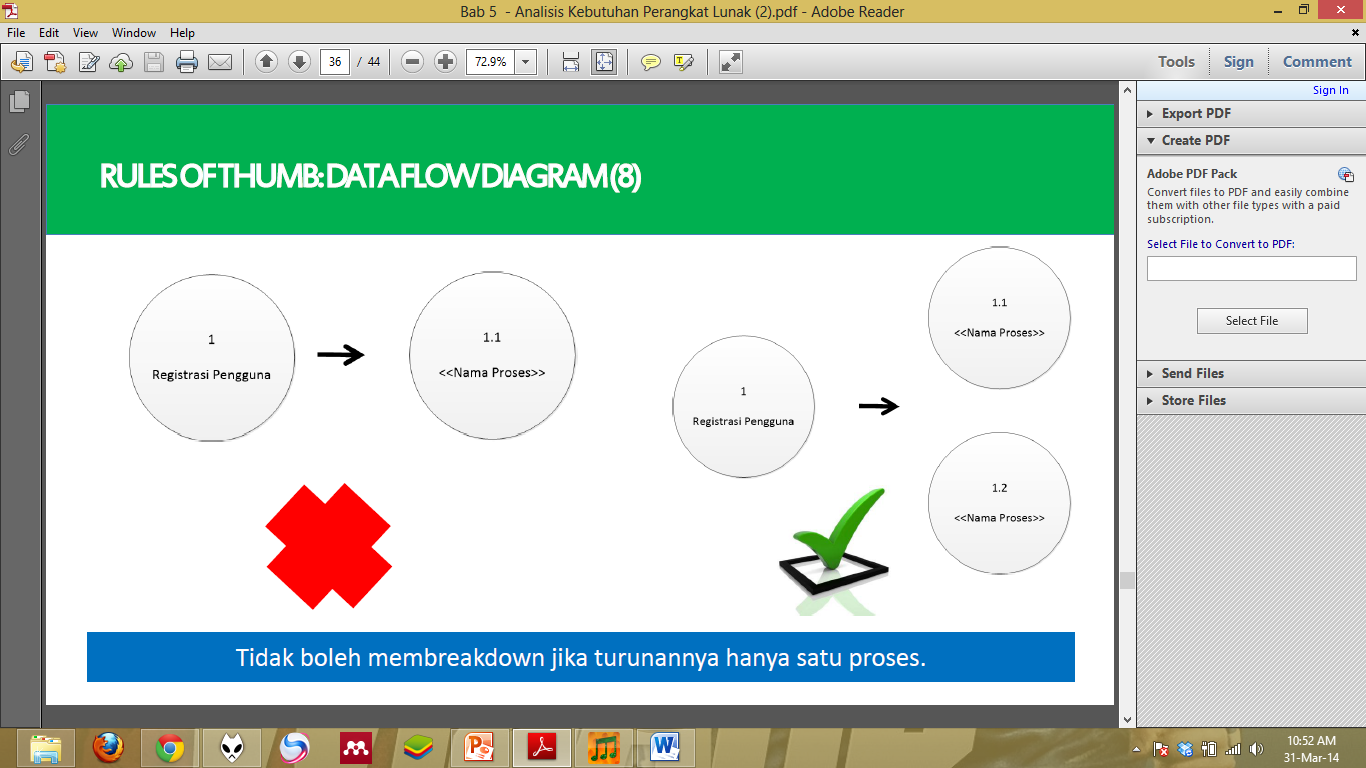 Aturan-aturan Data Flow Diagram(9)
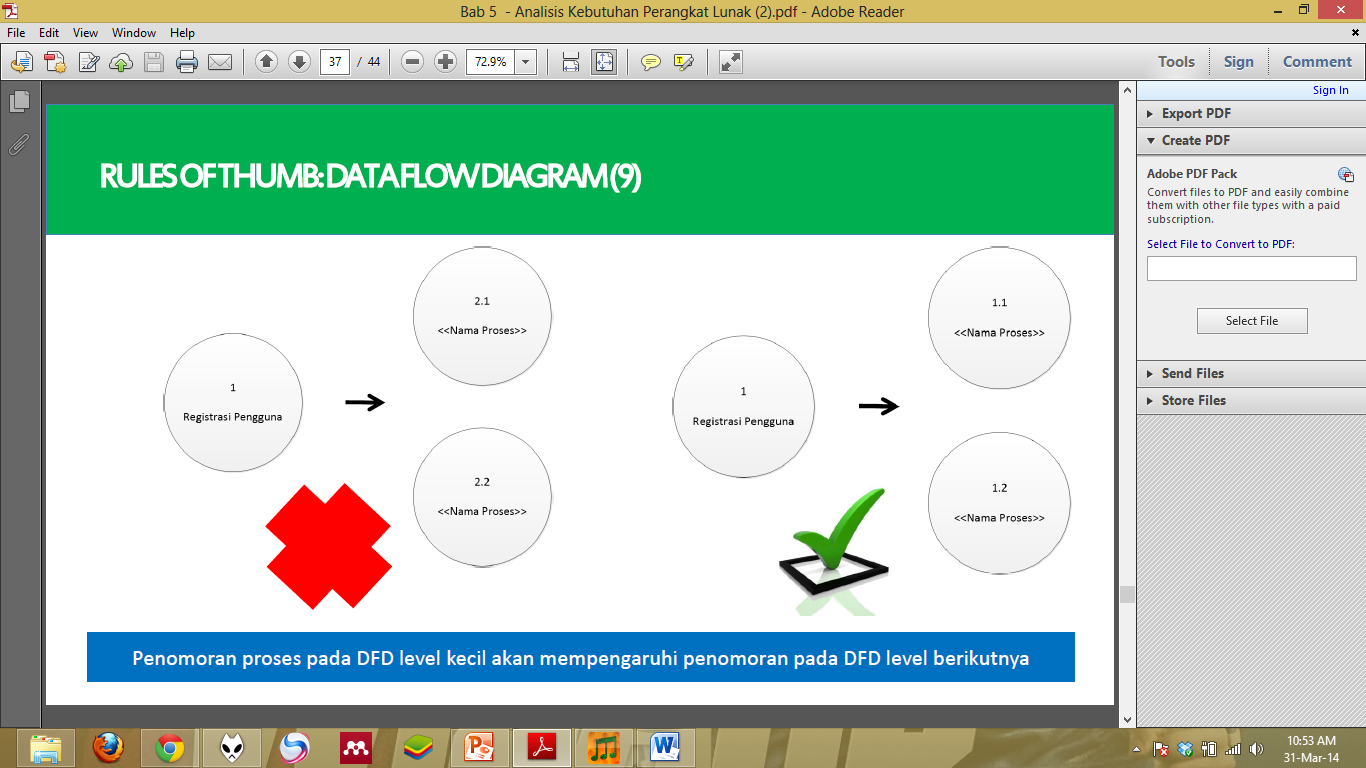 ANALISIS KEBUTUHAN FUNGSIONAL
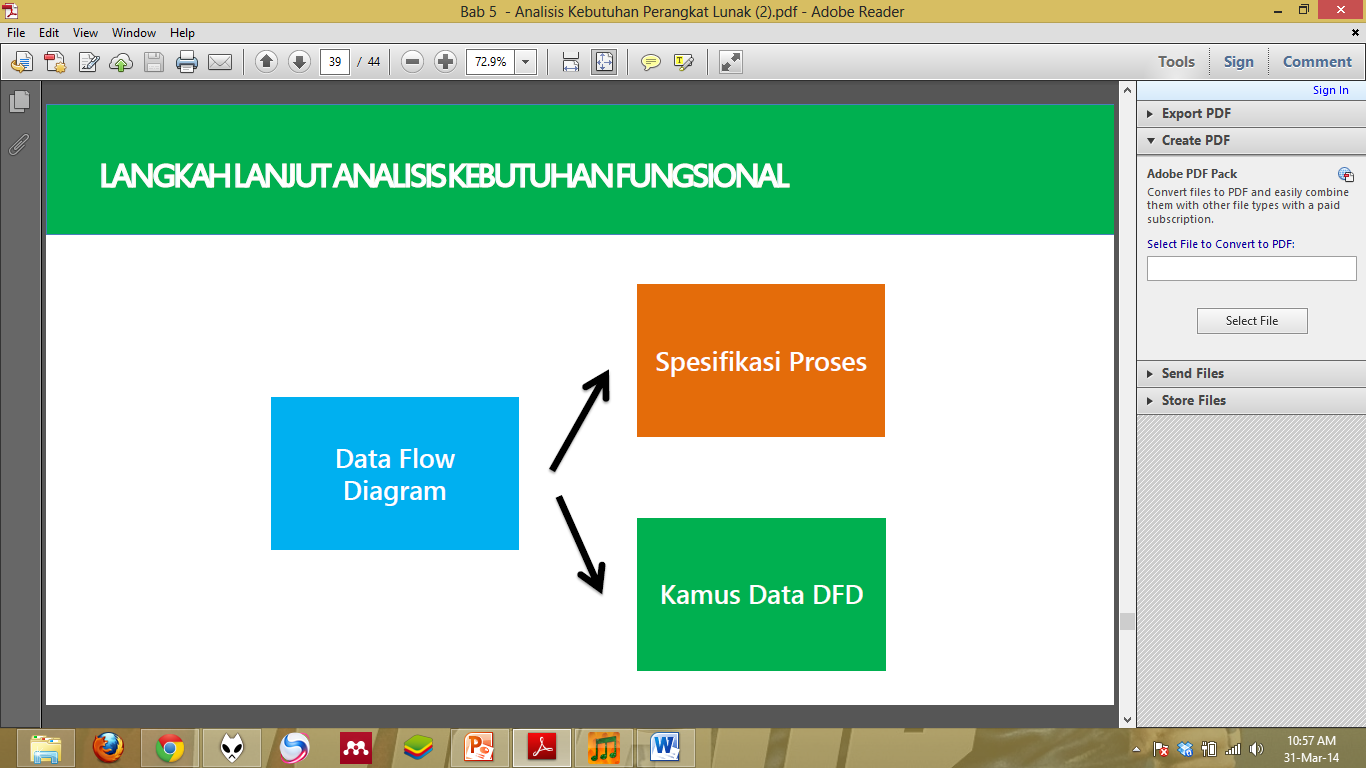 Aturan-aturan Spesifikasi Proses
1.Tabel yang berisi keterangan atau deskripsi dari semua proses yang terdapat di DFD.
2.Logika proses harus dituliskan secara jelas baik menggunakan bahasa deskriptif atau pseudo code(tidak boleh campuran).
3.Perhatikan aksi dan reaksi sistem terhadap input dari pengguna.
Format Spesifikasi Proses
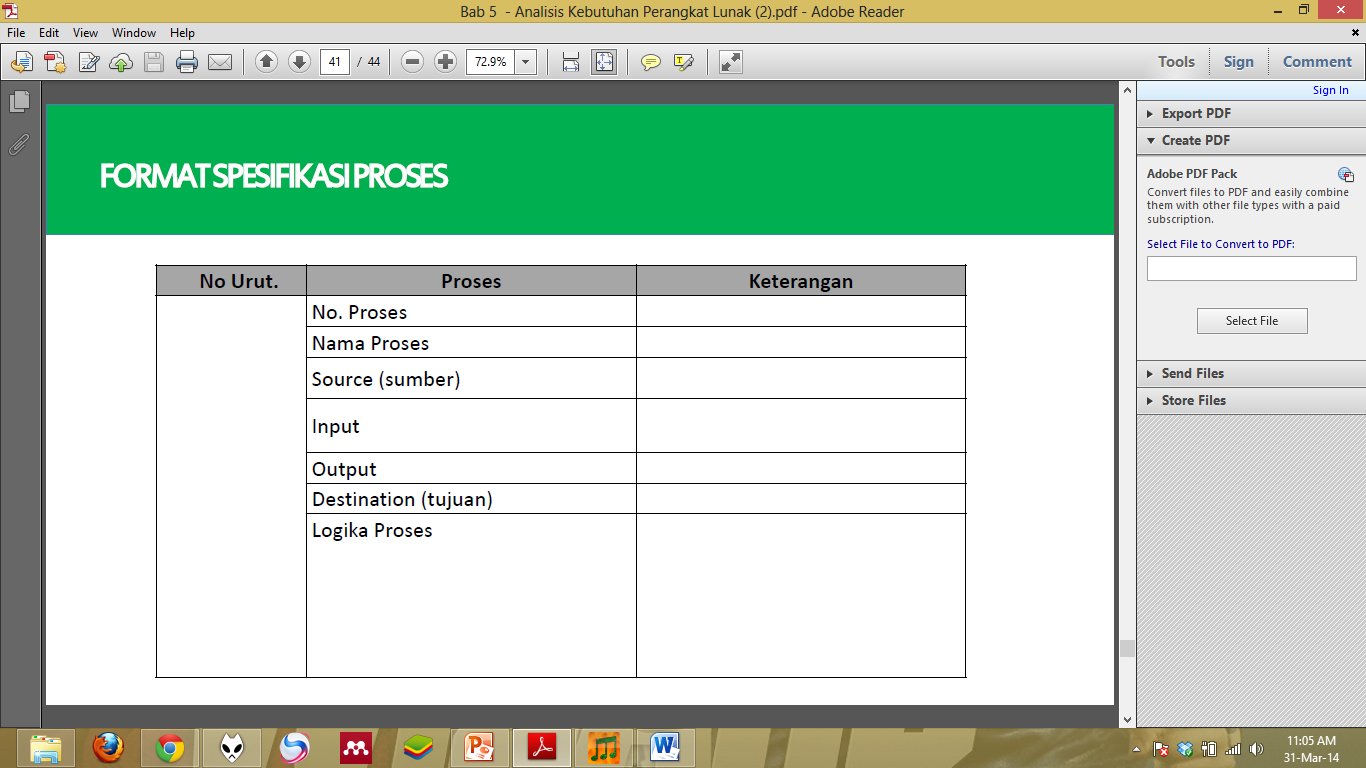 Aturan-aturan Kamus Data DFD
1.Tabel yang berisi deskripsi dari data yang mengalir pada DFD.
2.Penjelasan struktur data (berupa field) tiap data harus sama dengan yang sudah dimodelkan di ERD.
3.Tipe data tiap struktur data harus digambarkan dengan sejelas mungkin agar input yang diberikan sesuai.
Format Kamus Data DFD
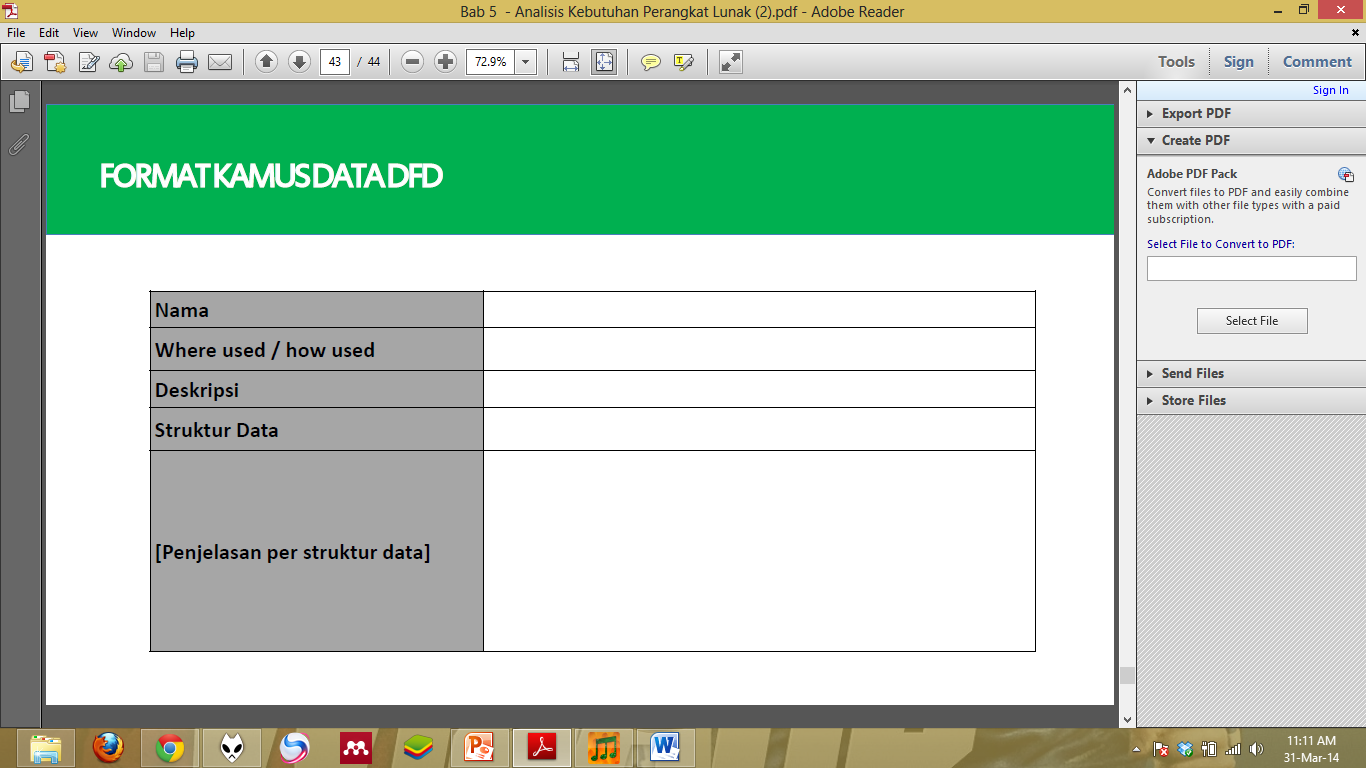 TERIMA KASIH
Selamat Menempuh UTSSemoga Sukses 